Презентация на тему: «Голубые озёра»
Выполнил ученик 8 класса Толгуров Мухаммат.
Учитель: Гергокова Я.И.
Голубое озеро – уникальнейший природный памятник. Оно второе в мире по глубине и похоже на шахту в карстовых породах. Размеры озера на поверхности - 235 на 130 метров. Глубина дна шахты - от 179 до 235 метров. У поверхности озеро расширяется, и в этой зоне его глубина составляет до 40 метров. В озеро не впадают реки и ручьи, но оно питает небольшую речушку. Вода круглогодично имеет температуру 9 градусов по Цельсию. Но, несмотря на это, тысячи путешественников устремляются на Голубые озера.
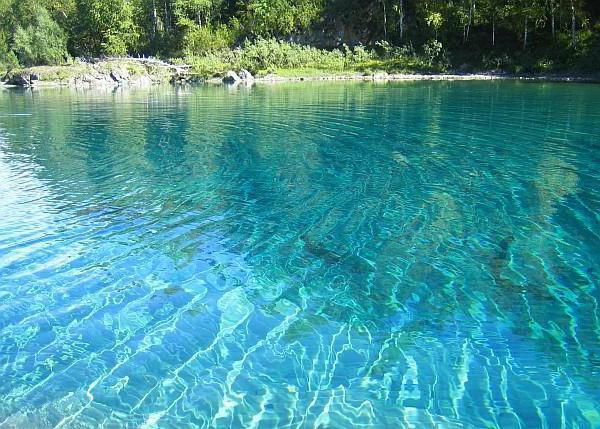 Состав озёр
Голубые озёра состоят из пяти водоемов:

Нижнеголубое .
Сухое озеро.
Секретное озеро.
Верхнеголубые озёра.
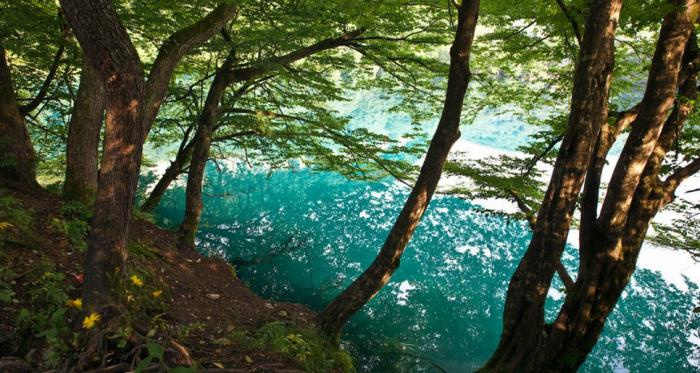 Голубые озера – это пять водоемов. Самым интересным считается Нижнее озеро. Расположилось оно на 809 метров выше уровня моря. Глубина водоема - 386 метров. В него не впадает ни одна речка, зато вытекает около 65 миллионов литров воды. Обитает в нем только рачок, который не боится сероводорода. Верхние озера включают в себя два водоема. В них водится рыба, а между ними имеется связующая дамба. Есть еще секретное озеро, расположилось оно в глубине лесной зоны. Не все туристы находят его. Особую популярность имеет Сухое озеро. Глубина впадины около 180 метров, вода имеется только на самом дне.
Всесоюзный центр дайвинга.
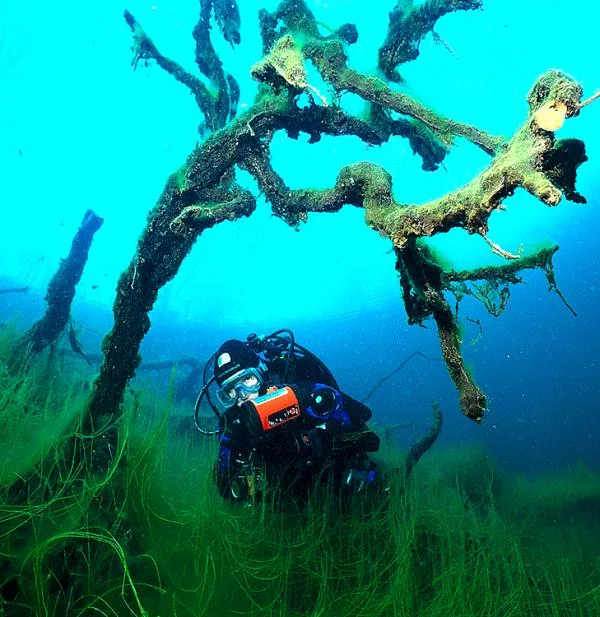 Датой основания центра дайвинга стоит считать 1982 год. В этом году на Голубое озеро приехал студент Р. Прохоров из Москвы со всем необходимым снаряжением. Позднее он станет директором этого центра и поставит рекорд России по глубине погружения. В этой местности было сделано не одно рекордное погружение в Голубые озера.
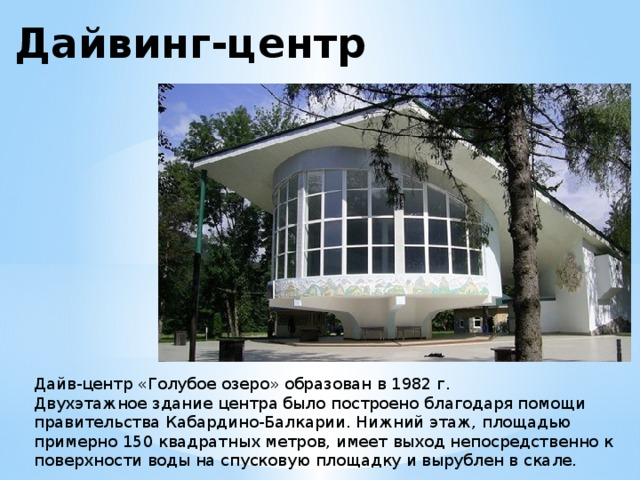 Мифы и легенды.
Существует и множество легенд и мифов связанных с Голубым озером. За всю история что только не падало в его огромную шахту. Самая древняя легенда гласит, что на дне озера покоится конница Тамералана, во всем своем боевом обмундировании. К более ранним можно отнести легенду о большом количестве немецкой и румынской техники, которую те бросали на дно озеро при отступлении, чтобы та не досталась Красной армии. А в 90-ых годах на дно озера полетела и бронзовая статуя Сталина. Но самая интересная легенда гласит о том, что в эти воды в 30-ых годах упал грузовик с портвейном, и если поднять его со дна, то стоимость даже одной бутылки будет составлять целое состояние. Однако проверить правильность всех легенд не представляется возможным, ввиду большой глубины и труднодоступности.
Флора и фауна.
Глубже 25 м озеро заражено сероводородом, причем содержание его в воде увеличивается с глубиной. Ученые полагают, что сероводород поступает в озеро с глубинными минерализованными водами. Поэтому вся органическая жизнь сосредоточена в поверхностном слое воды. В прибрежной зоне на каменистом грунте встречаются длинные пряди зеленых водорослей. Имеются также и сине-зеленые водоросли, а местами образуют сплошные ковры довольно крупные харовые водоросли.
Фауна озера очень бедна. Здесь обитает небольшой рачок. В небольшом количестве вблизи берегов встречаются пиявки. Неподалеку от вытекающего из озера ручья можно увидеть бокоплавов и водяных жуков, а в зарослях водных растений — стрекоз, водяных клопов и водяных скорпионов. Изредка поднимается речная форель, которая всегда держится в приповерхностном слое воды.
Органический мир озера
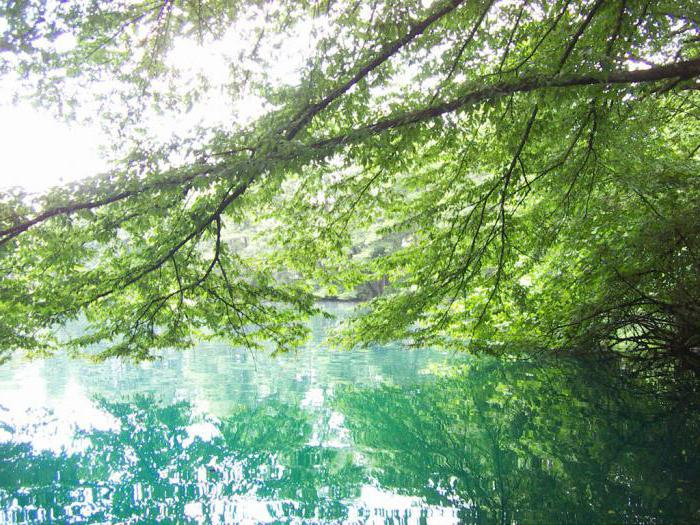 Основными обитателями озера являются рыбы: форель, плотва, сазан, лещ. В нем много беспозвоночных: пиявок, циклопов, водяных клещей и клопов.
Происхождение озера
Котловиной озера является карстовая воронка глубиной 21 м. Воронка имеет крутые стенки, а дно ее покатое.
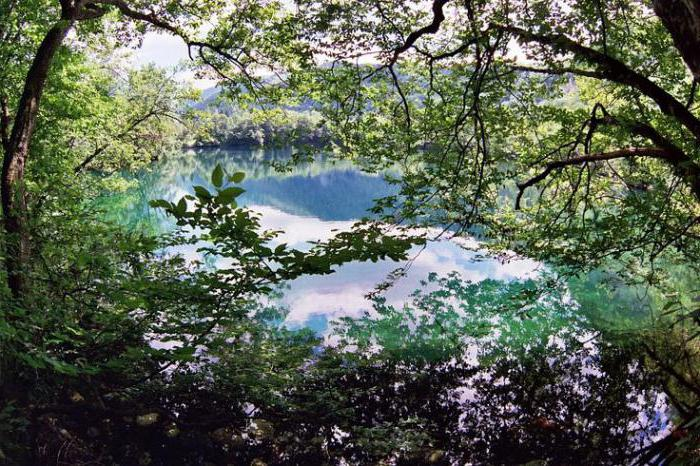 Питание озера.
Стенки шахты вертикально уходят в глубину. Вода поступает в озеро из трещин на дне колодца. В воде содержится сероводород, и его концентрация увеличивается с глубиной. Вода чистая, стенки озера просматриваются до глубины 22 м. Питание озера.
Спасибо за внимание!!!